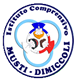 ISTITUTO COMPRENSIVO  MUSTI-DIMICCOLI
VIA PALESTRO 84
BARLETTA
DIRIGENTE SCOLASTICO PROF.CARLUCCI ROSA

MONITORAGGIO A CURA DEI  DOCENTI 
 BRUNO ANNA MARIA-RIZZITELLI COSIMO
SARACINO LUCIA-BALESTRUCCI SABINA
ANNO SCOLASTICO 2018-2019
MONITORAGGIO DEI QUESTIONARI RIVOLTI AI DOCENTI PER L’ AUTOVALUTAZIONE D’ ISTITUTO
SEZIONI: 
1)CURRICOLO-PROGETTAZIONE-VALUTAZIONE
2)SVILUPPO E VALORIZZAZIONE DELLE RISORSE UMANE
RELAZIONE DEL MONITORAGGIO
Si  monitorano le risposte di 100 docenti.
Il 70% dei docenti  sostiene   che gli studenti in questa istituzione scolastica sono affidati alle sezioni secondo modalità abbastanza chiare e condivise. La scuola collabora molto/abbastanza(in egual misura percentuale 50%)  con gli enti del territorio,   tiene abbastanza (70%) in considerazione le proposte avanzate dai genitori e  con essi  si confronta   sul progetto educativo della scuola. Questa scuola facilita abbastanza l’ uso dei laboratori nella didattica curricolare,  esiste un ottimo processo di comunicazione (l’ 80%),   inoltre c’ è abbastanza(80%) partecipazione alle responsabilità   e ai compiti dell’ organizzazione scolastica . Questa istituzione risponde abbastanza (80%) ai bisogni formativi degli insegnanti, gli stessi propongono corsi di formazione funzionali al miglioramento dell’ azione didattica (più del 60%).
Risulta abbastanza  valorizzata l’ attività di ricerca-azione e la formazione su nuove metodologie , è abbastanza regolare il confronto tra colleghi e abbastanza favorita la costruzione di linee d’ indirizzo condivise per costruire il curricolo. Nella progettazione, i docenti utilizzano molto/abbastanza (circa il 50%in egual misura) i criteri di personalizzazione deliberati a livello collegiale e tengono molto in conto (70%) i diversi profili   di funzionamento degli studenti nella progettazione didattica.
Il POF risponde ampiamente alle esigenze e bisogni formativi di tutte le componenti interne ed esterne in riferimento al profilo in uscita. Risulta abbastanza favorito (58%) il confronto professionale con appositi strumenti di documentazione,  la progettazione didattica e la valutazione degli  esiti  sono  ben  realizzate da gruppi di lavoro formalizzati (63%).  E’ abbastanza promossa la progettazione in rete con altre scuole del territorio per la costruzione del curricolo verticale (65%).  La valutazione dell’ apprendimento  si realizza (molto/abbastanza, nella misura del 50% circa) con strumenti progettati e condivisi.
I dipartimenti procedono alla lettura degli esiti delle prove parallele ed eventualmente rivisitano la progettazione (abbastanza il 58%, molto il 41 %). Si utilizzano  abbastanza (68%) gli esiti delle rilevazioni nazionali per rimodulare la progettazione didattica.  La progettazione del consiglio di classe/d’ interclasse è un adempimento burocratico: abbastanza per il 47%, molto per il 22%. Le situazioni effettive di insegnamento-apprendimento sono molto coerenti con la progettazione individuale per il 42%. 
 L’ organizzazione della scuola è abbastanza funzionale (66%) alla progettazione di un curricolo per competenze. Si collabora molto/abbastanza tra colleghi per la realizzazione di modalità didattiche innovative. I docenti contribuiscono abbastanza all’ attuazione di strategie comuni  su aspetti della vita scolastica. Nell’ azione didattica si adottano molto/abbastanza strategie orientative.
Il 56% dei docenti ( nella sezione molto), svolge attività didattica coerente con quanto deliberato dai Consigli di classe nei Pei, nei Pdp… 
Il 55%  (molto)attua  specifici protocolli di accoglienza e di accompagnamento relativi  ai bisogni di tutti gli studenti. Il 57 % (molto), realizza interventi efficaci  per il riequilibrio formativo degli studenti.  
Questa scuola integra ottimamente (molto il 77 %)  gli alunni di origine straniera.  
Collaborano molto docenti e personale ATA  per il 39%, il dirigente scolastico promuove un ottimo  clima collaborativo  (62%) e interviene ottimamente nella risoluzione dei problemi.  
Promuovono abbastanza (53%) in prima persona, la partecipazione delle famiglie alle iniziative della scuola e promuovono molto un clima positivo con gli studenti.  Il 66% dei docenti è molto motivato a lavorare in questa scuola.
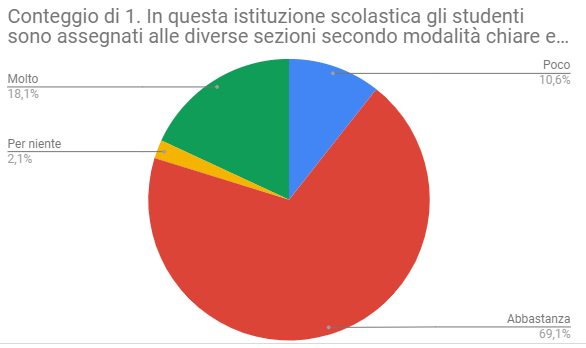 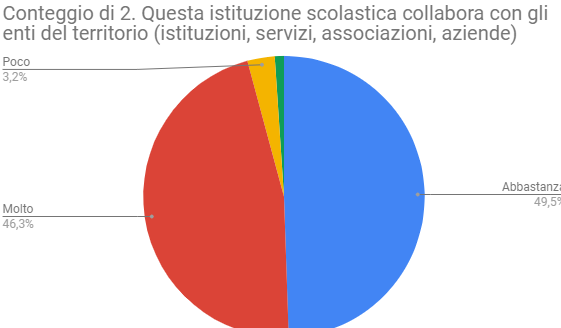 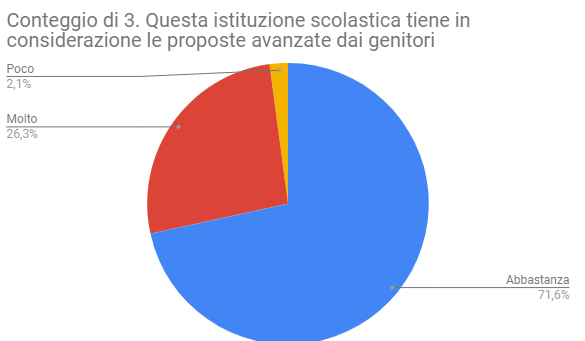 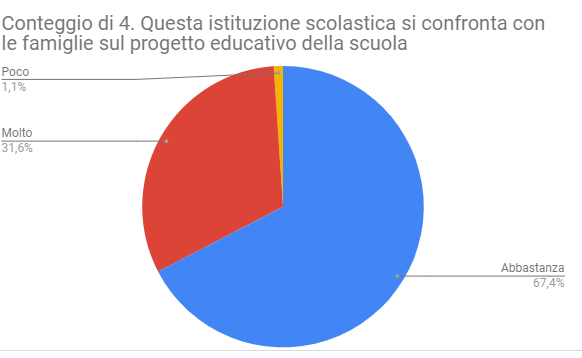 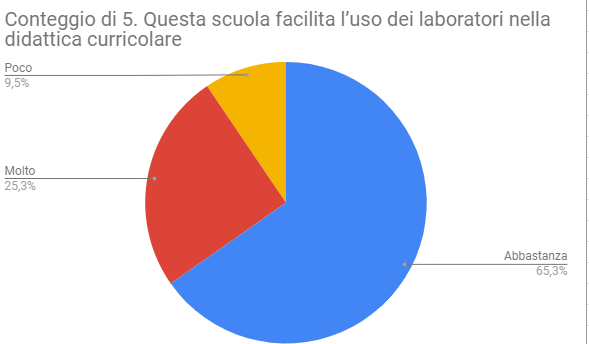 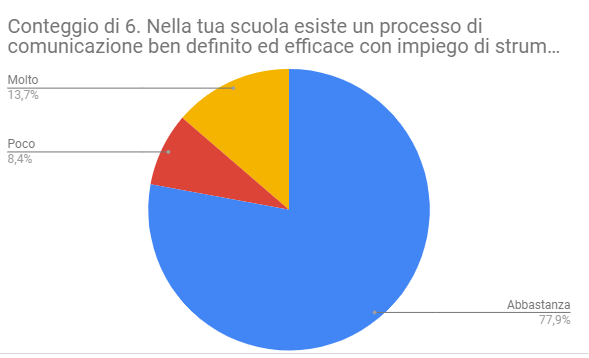 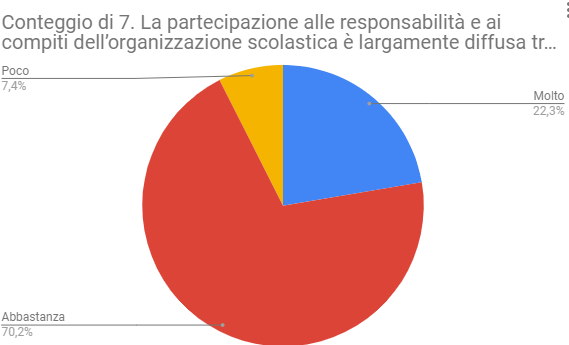 SVILUPPO  E VALORIZZAZIONE DELLE RISORSE UMANE
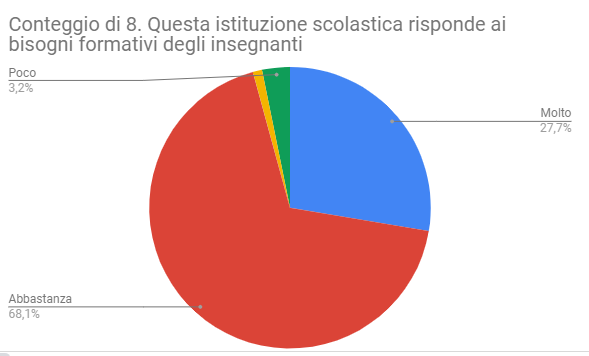 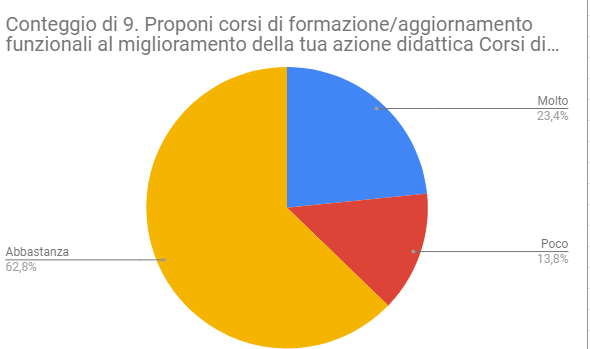 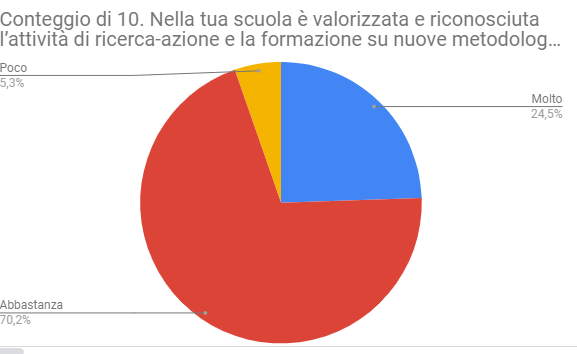 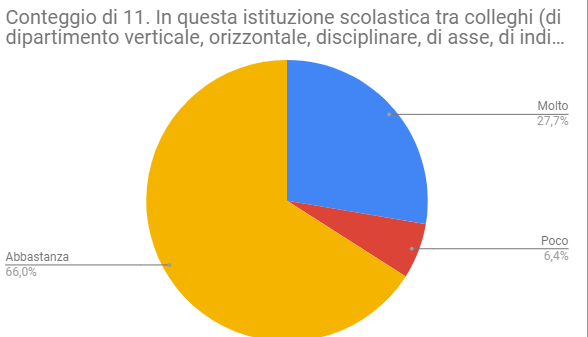 CURRICOLO-PROGETTAZIONE-VALUTAZIONE
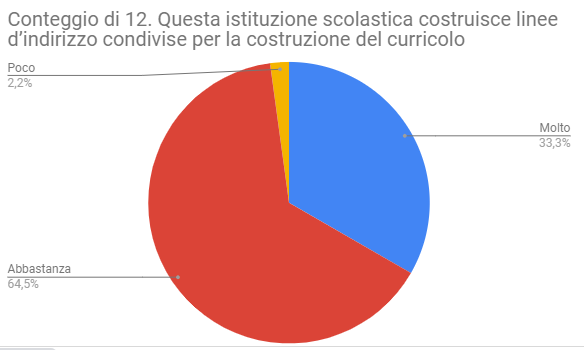 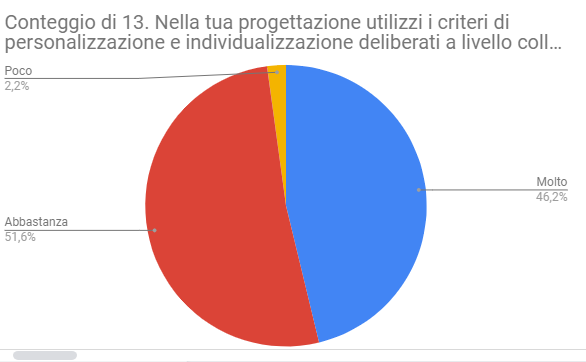 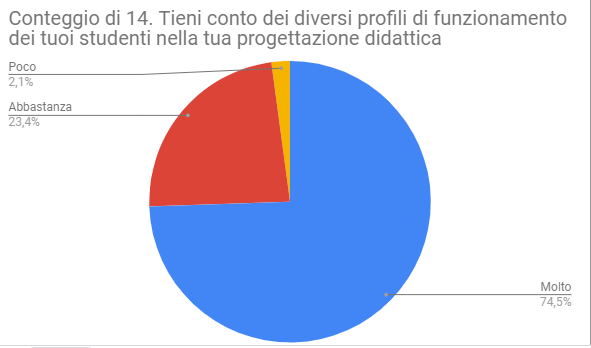 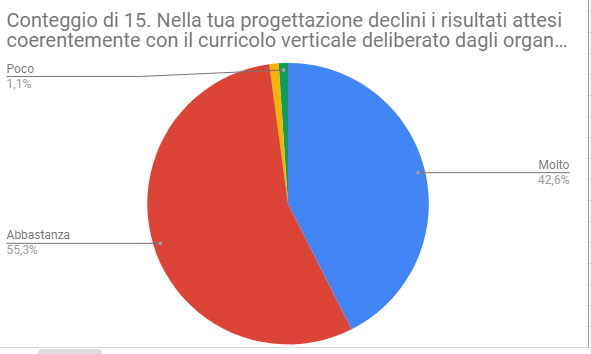 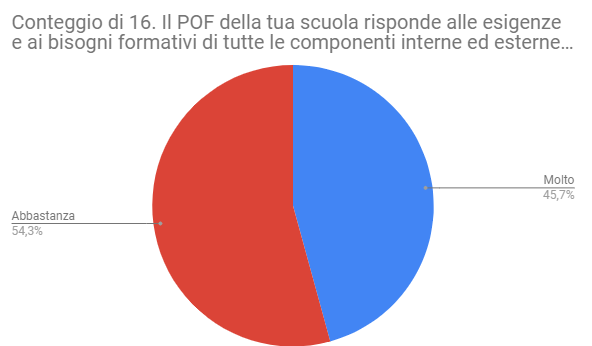 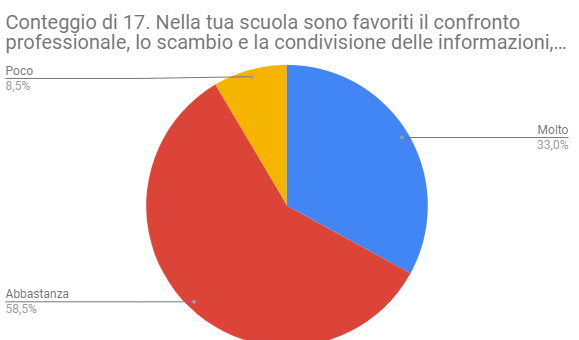 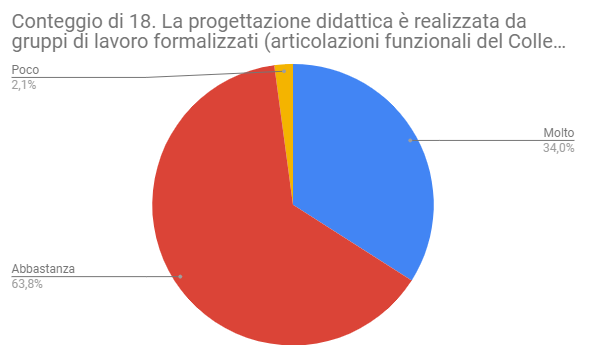 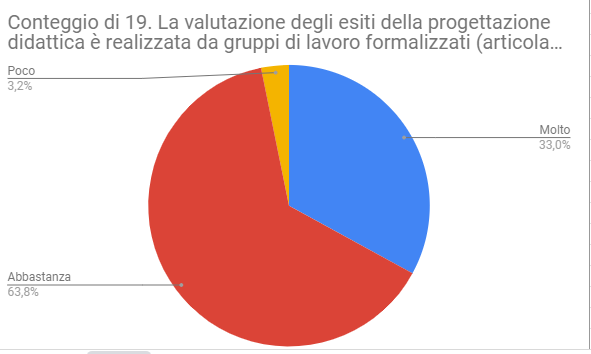 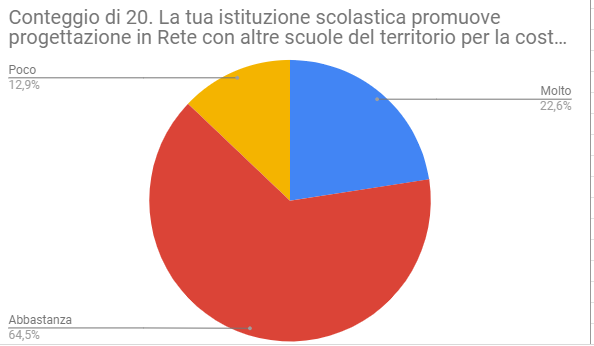 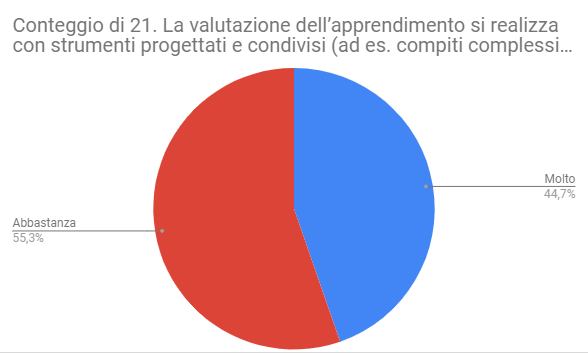 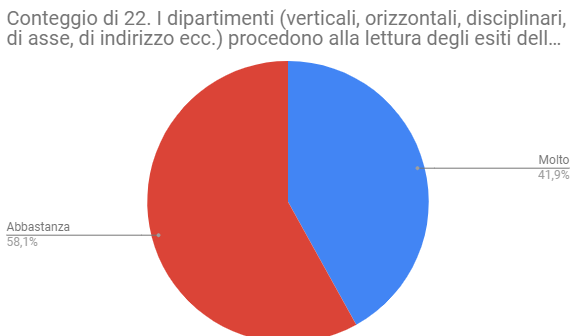 prove parallele ed eventualmente rivisitano la progettazione
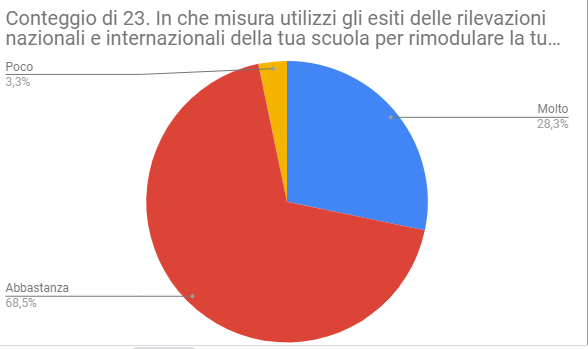 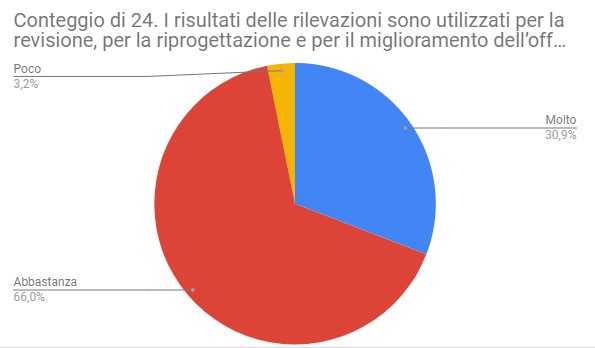 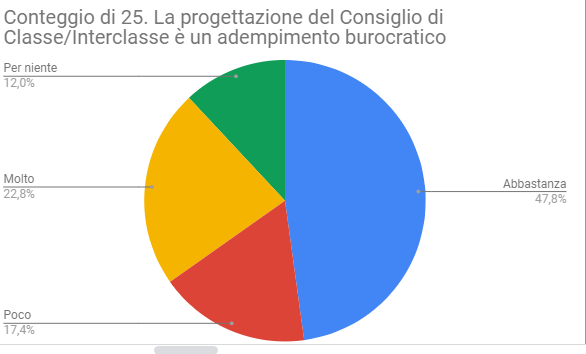 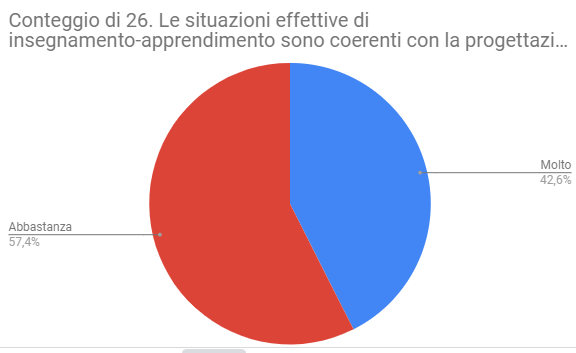 one individuale
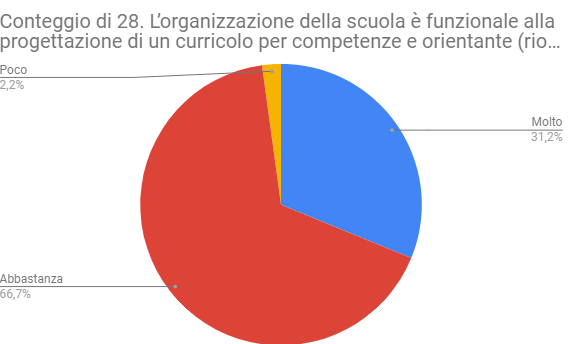 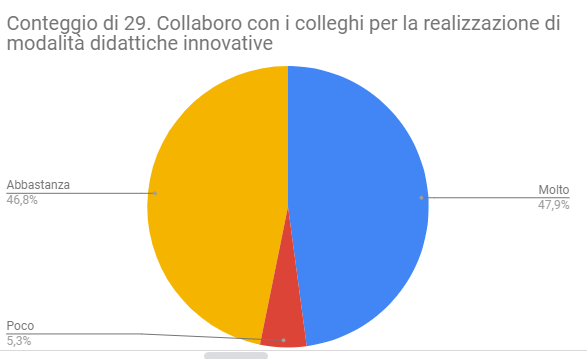 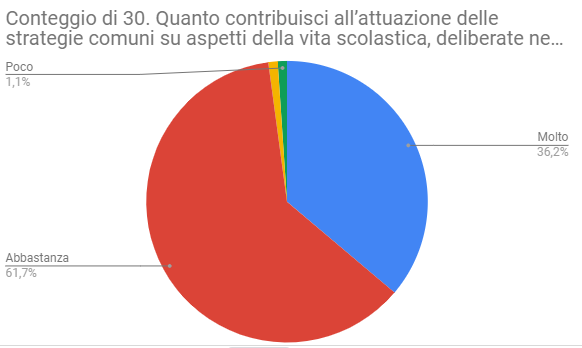 gli incontri di programmazione
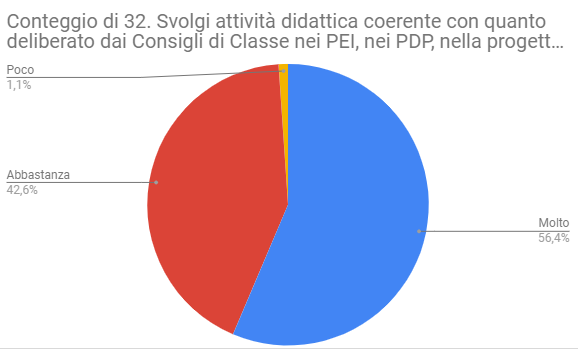 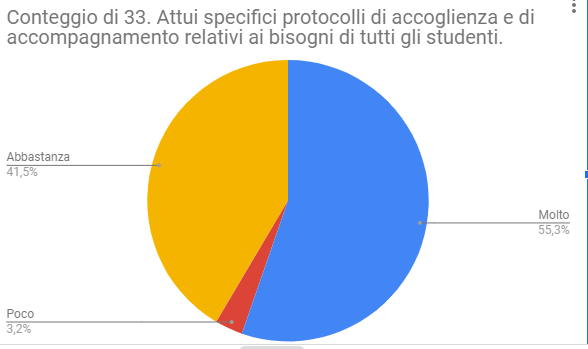 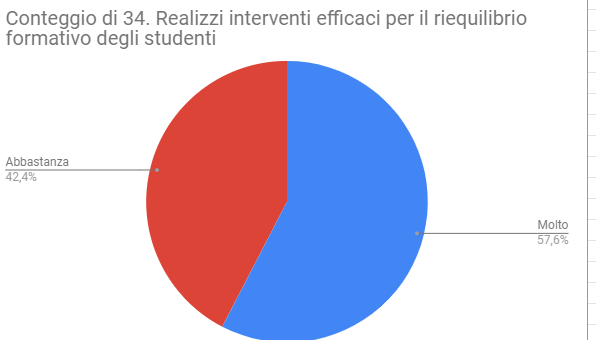 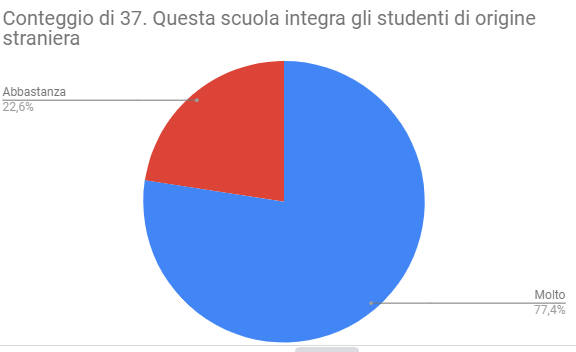 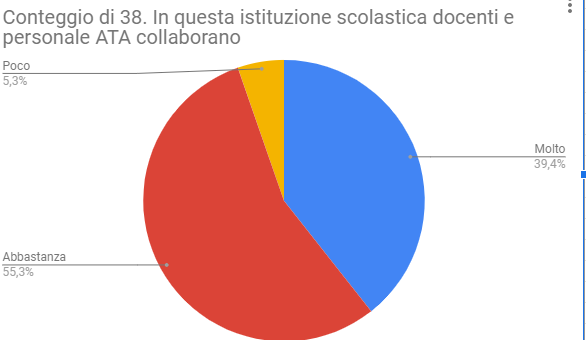 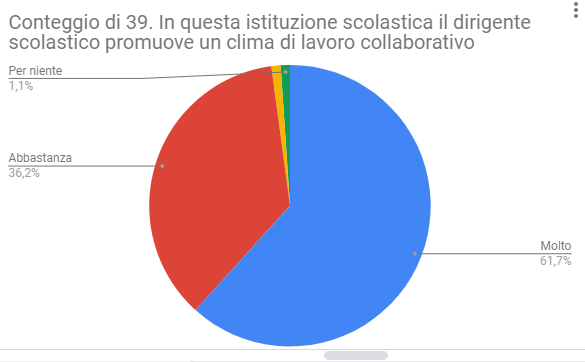 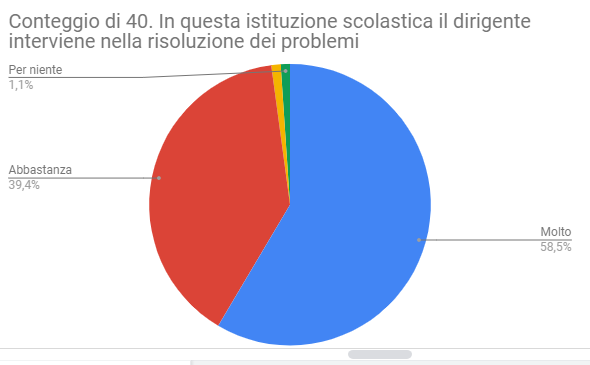 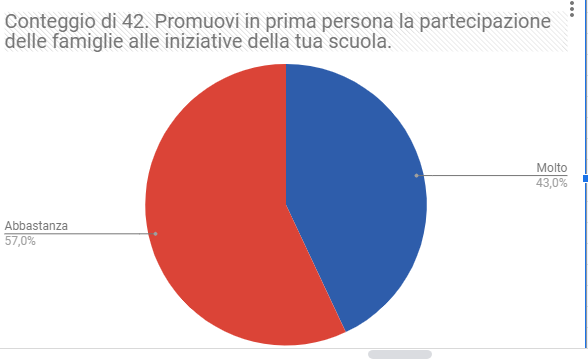 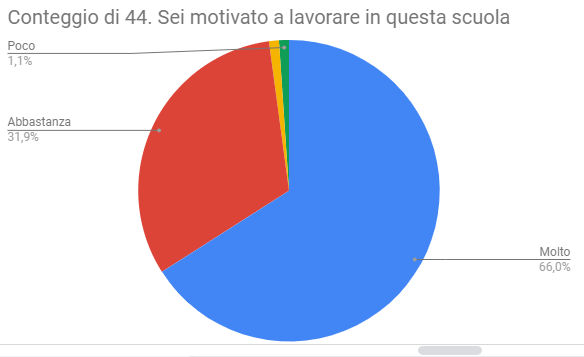 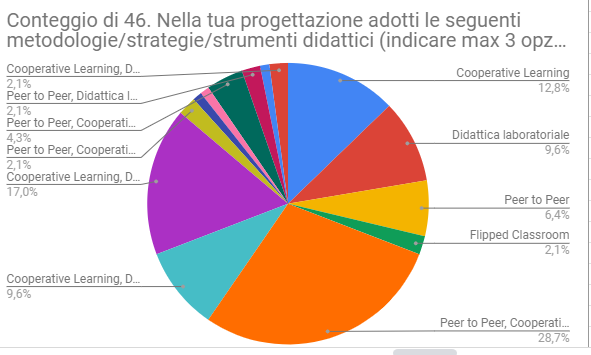 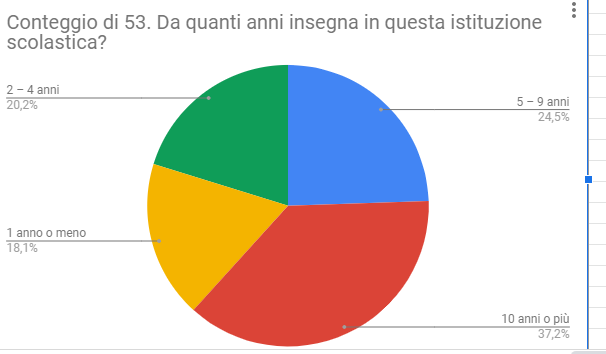